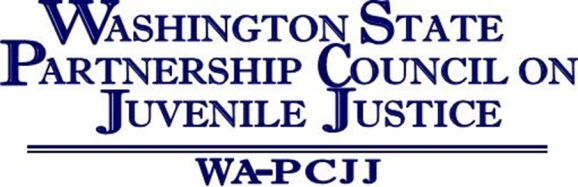 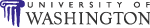 Washington State Disproportionate Minority Contact Assessment

The Division of Public Behavioral Health and Justice Policy
at the University of Washington Medical School
&
The Washington State Partnership Council on Juvenile Justice

Presentation to the Washington State Supreme Court
March 22, 2012
Starcia Ague, B.A.
Michael D. Pullmann, Ph.D.
Eric Trupin, Ph.D.
&
Ryan Pinto, M.A.
Pullmann@uw.edu   (206) 685-0408
Starcia@uw.edu        (206) 543-5808
www.uwhelpingfamilies.org
1
[Speaker Notes: Wa state dmc assessment]
Differential offending behavior
Differential treatment
Disproportionate Minority Contact
Risk factors (legal factors such as prior offense)
Risk factors (psycho-social)
2
[Speaker Notes: 1. RRIs can tell you about disproportionality of CASES but not disproportionality of offenders being apprehended and referred. For that, you need actual offense rates. The closest we can get is self-report. There is some evidence from three large studies (in Seattle, Rochester, and Pittsburgh) that African Americans and Hispanics self-report slightly higher rates of offending than whites. However, their amount of apprehension and referral are much, much higher. In fact, in the study in Seattle, Asians self-reported offending at much lower rates than whites, but were apprehended and referred at about the same rate. This amounts to disproportionality even though we see non in the RRIs.

The finding of DMC is consistent. However, “findings of disproportionality cannot be used to conclude that there is racial bias in the system” (or that there is differential offending.)

3. Risk factors: type of neighborhood, family economic status, family structure (single parents), age of mother at first birth (teen moms) and youth educational problems (Huizinga, et al., 2007); Adverse Childhood Experiences.]
Factors at the level of the youth

Differential offending behavior
Earlier contact with law enforcement
Youth educational problems
Gang membership
Impulsivity
Chronosystem
Macrosystem
Exosystem
Mesosystem
Microsystem
Youth
3
Microsystem 
(the immediate environment)

Family poverty
Neighborhood poverty
Single-parent households
Age of mother at first birth
Low parental education
Parental physically harsh punishment
Unequal access to services and activities
Services and activities may not be culturally appropriate
Peer behavior
Poor functioning schools
“Attractive Nuisance”
Chronosystem
Macrosystem
Exosystem
Mesosystem
Microsystem
Youth
4
Mesosystem 
(interactions among immediate environment)

Institutional effects (regional facilities)
“Loose coupling” within the juvenile justice system
Policies and procedures
Targeted enforcement
“School-to-prison pipeline”
Institutional racism
Appropriate and inappropriate decision-making criteria
Chronosystem
Macrosystem
Exosystem
Mesosystem
Microsystem
Youth
5
Exosystem 
(economic, political, religious systems)

Legislation, policies, and legal factors
Acquisition and retention of political power
Chronosystem
Macrosystem
Exosystem
Mesosystem
Microsystem
Youth
6
[Speaker Notes: Differential treatment of crack and powdered cocaine]
Macrosystem
(overarching beliefs and values)

Conscious or unconscious racial bias
Cultural values
Chronosystem
Macrosystem
Exosystem
Mesosystem
Microsystem
Youth
7
Chronosystem
(time)

Historical trauma
Slavery
Immigration, seasonal mobility, migration
Chronosystem
Macrosystem
Exosystem
Mesosystem
Microsystem
Youth
8
Washington State DMC Assessment
Underway by University of Washington’s Division of Public Behavioral Health and Justice Policy
Contracted by the Washington State Partnership Council on Juvenile Justice
12 jurisdictions—most populous & those engaged in JDAI
Multi-method and iterative: Statistical assessment, and qualitative depth interviews with 4-7 stakeholders in each jurisdiction
9
Completed/Scheduled Interviews
10
[Speaker Notes: Total of 40 interviews thus far. The category other included: detention manager, probation manager, members of existing DMC committee’s, system intergration]
Preliminary findings: Data collection and analysis needs improvement
Most law enforcement agencies collect data defined by the Uniform Crime Reports, excluding Hispanic ethnicity 
Most Hispanics categorized as white at arrest
Data on youth in probation are not consistently available nor centralized
Current categorizations may obscure the needs of certain groups of concern: East African immigrants, indigenous Mexicans, Eastern European immigrants, Southeast Asians
Some jurisdictions seem unclear about the definitions for decision points and/or racial and ethnic categories
Most jurisdictions need assistance in how to use data to assess and address DMC
11
[Speaker Notes: You must know the disease before treating it]
Preliminary findings
Highly localized & variable from jurisdiction to jurisdiction
Awareness of DMC
“Ownership” of DMC
Explanations for DMC
Approaches to addressing DMC
Deep concern within most court administrations that disproportionality has remained steady while overall court contacts have dropped
“Loose coupling” of the juvenile justice system is cited as barrier to addressing DMC
12
Most common stakeholder explanations for DMC
Risk factors correlated with offending: Poverty, adverse childhood experiences, single parenting, adult supervision, gang presence
Targeted enforcement
Lack of trust or understanding among courts, police, and communities of color
Unequal social power—fewer minority political, business, and service system leaders
Conscious or unconscious bias
13
Approaches to addressing DMC
Many jurisdictions have not made attempts to formally address DMC
Those that try to address it use one or more of the following approaches
1. Community engagement
2. Changes to policy and practice
3. Prevention and intervention programs
Most important: Base DMC reduction approaches on local data, local experiences, and local stakeholder involvement
14
Next steps
Continue to interview stakeholders
For interested jurisdictions, work on more detailed analyses
Collaborate with WA-PCJJ to provide support to local jurisdictions
Final report due in October, 2012
15
16